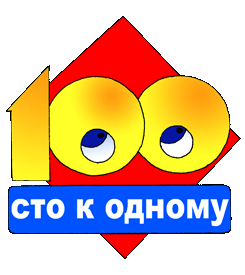 2010-2011 учебный год
Автор: Ярунина А. С.
учитель начальных 
классов 
сад-школа «Росток»
Тольяттинская академия управления
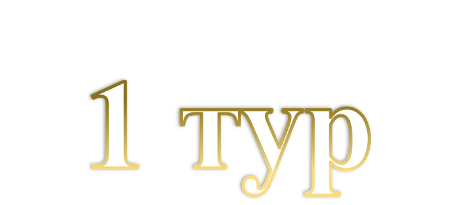 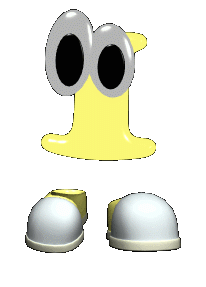 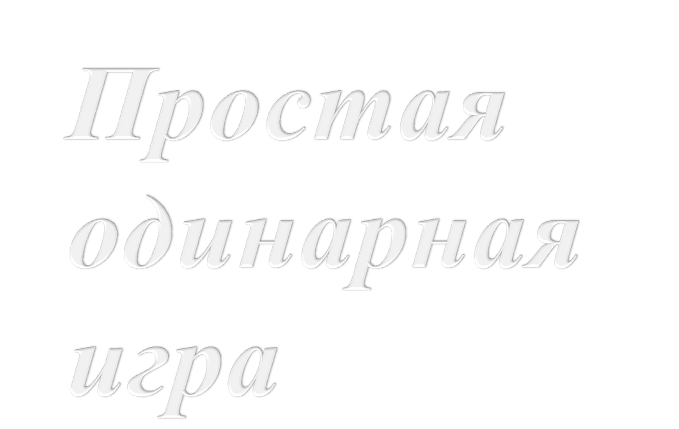 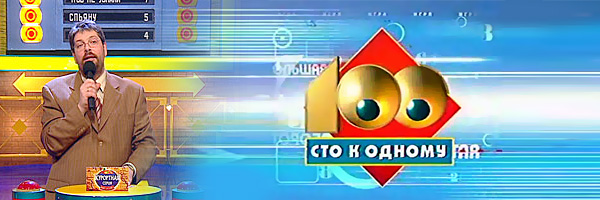 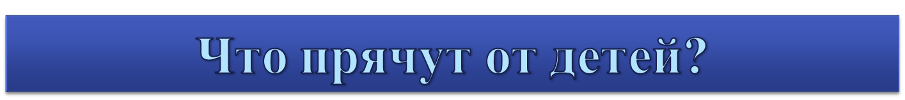 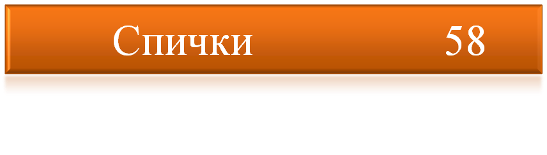 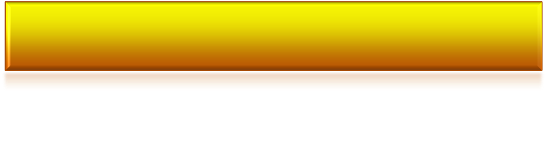 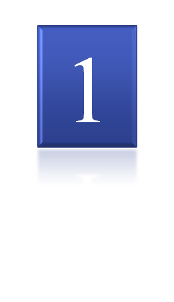 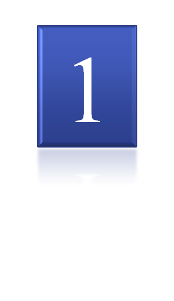 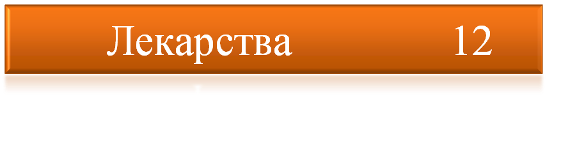 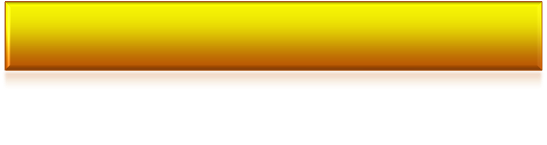 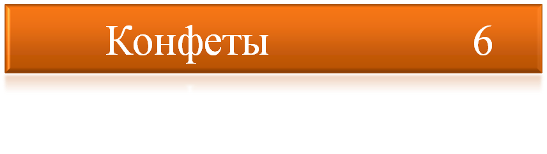 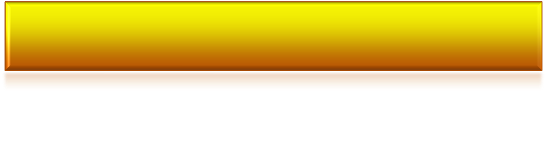 Х
Х
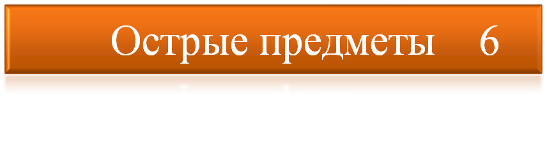 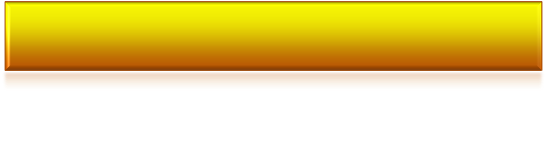 Х
Х
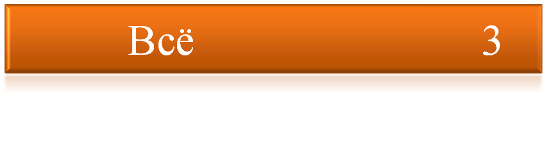 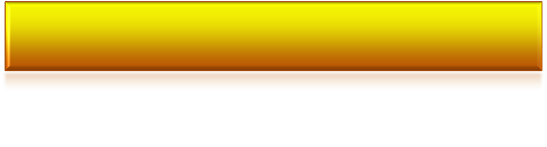 Х
Х
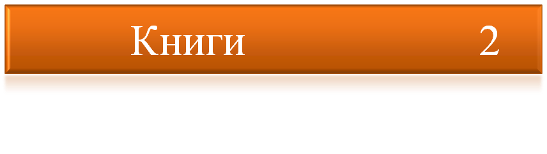 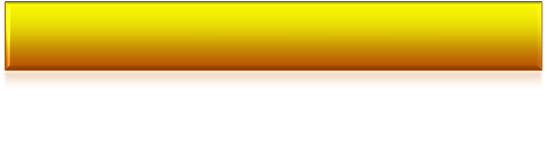 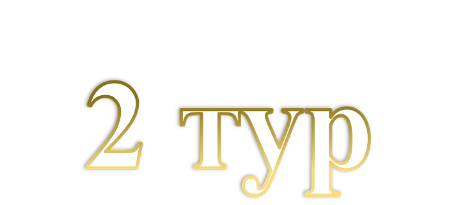 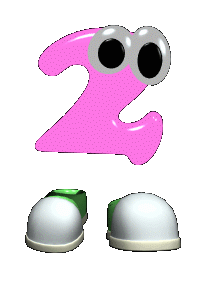 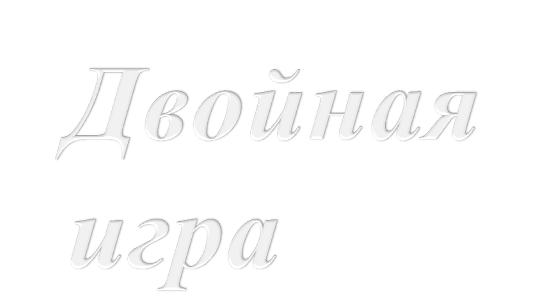 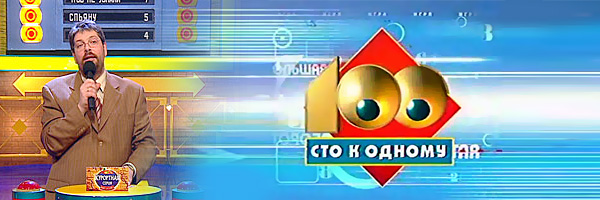 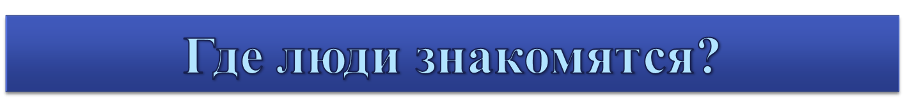 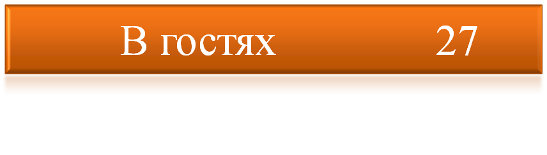 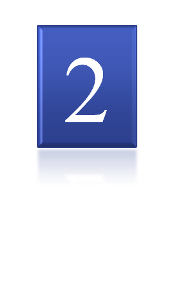 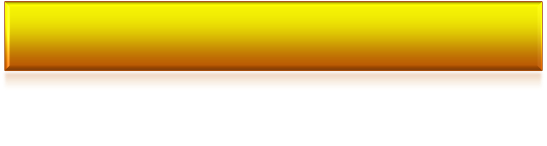 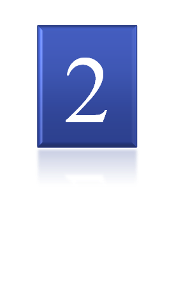 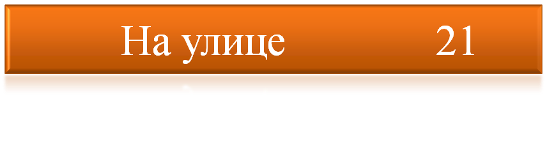 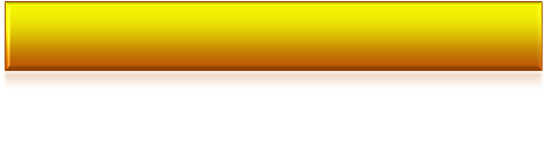 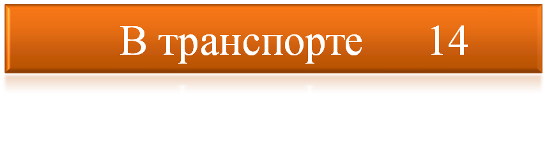 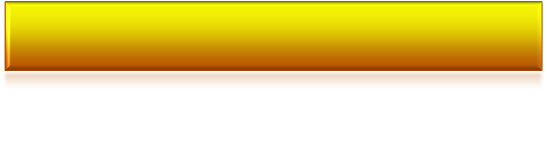 Х
Х
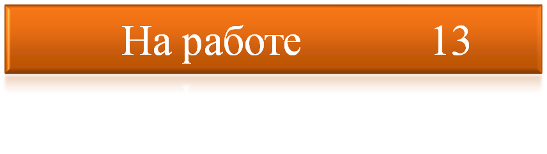 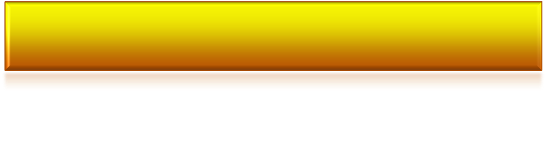 Х
Х
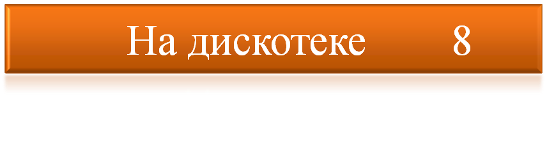 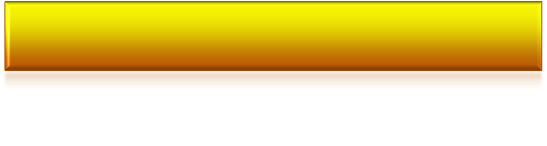 Х
Х
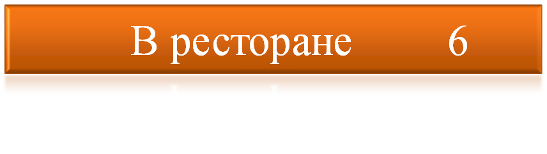 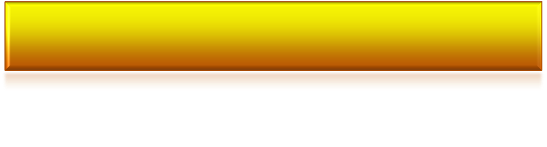 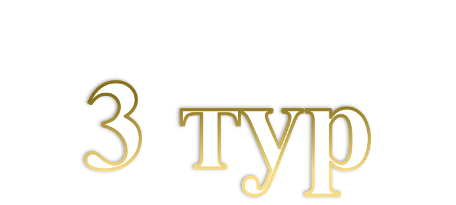 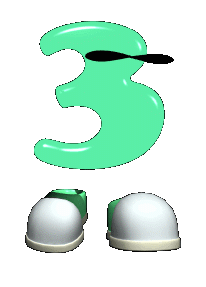 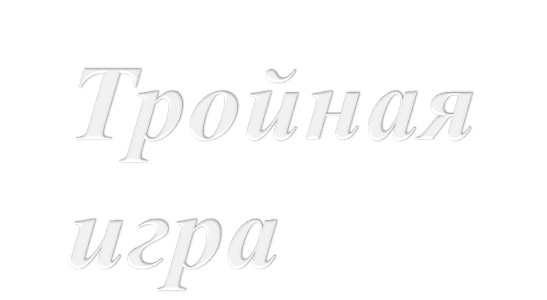 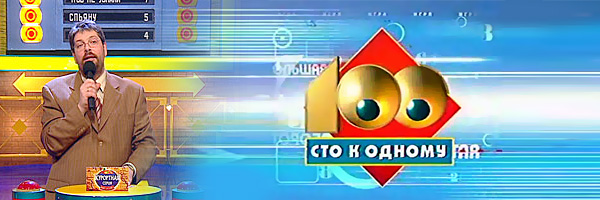 Что нельзя делать на уроке, а очень хочется?
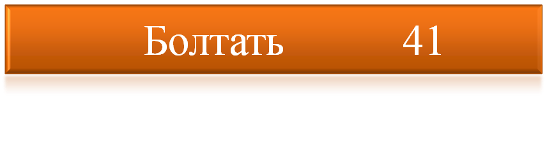 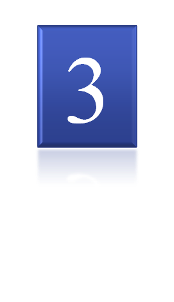 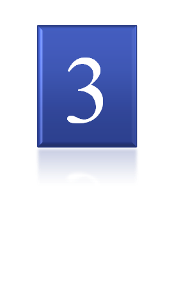 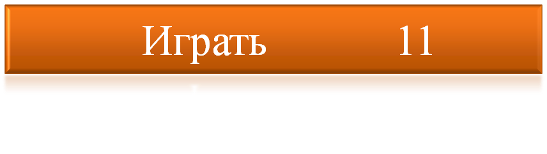 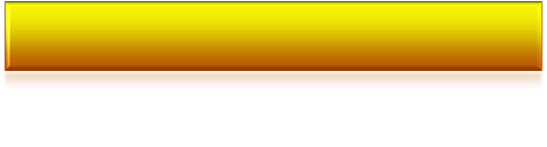 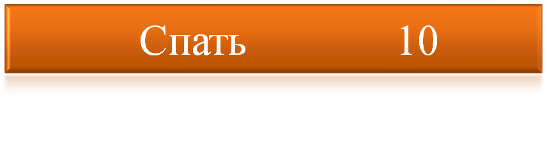 Х
Х
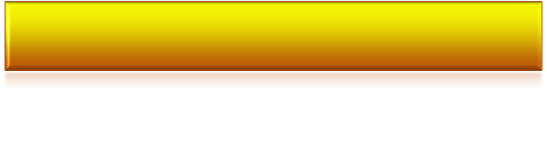 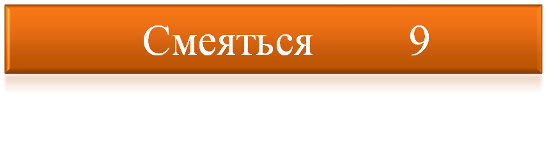 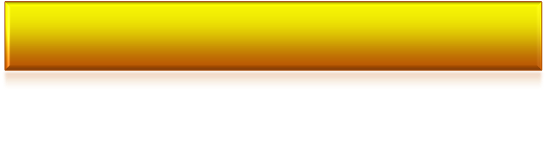 Х
Х
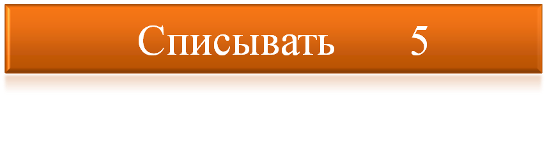 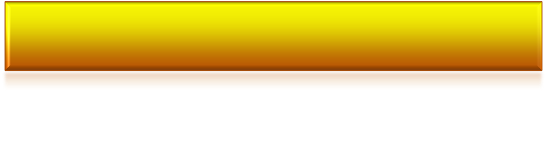 Х
Х
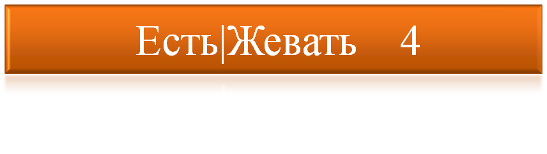 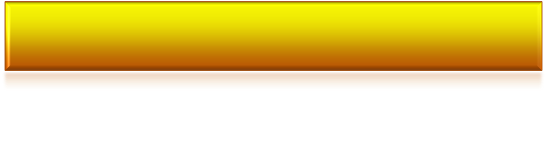 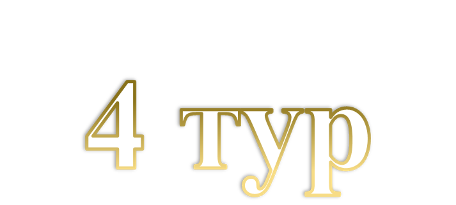 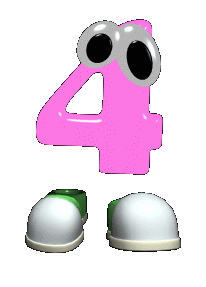 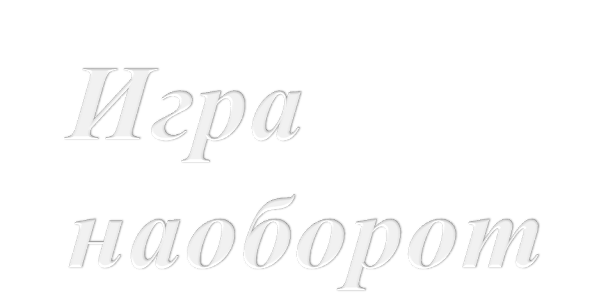 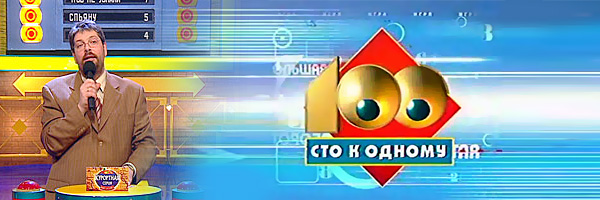 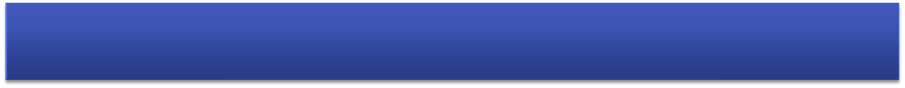 Самое важное изобретение человечества?
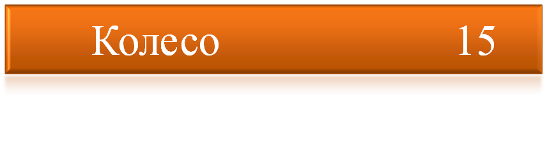 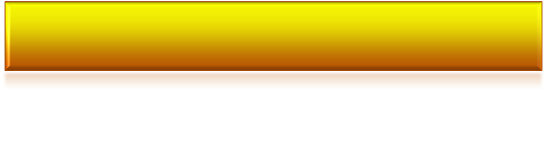 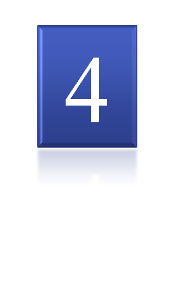 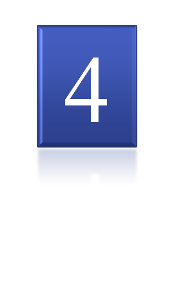 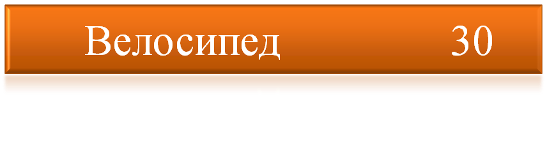 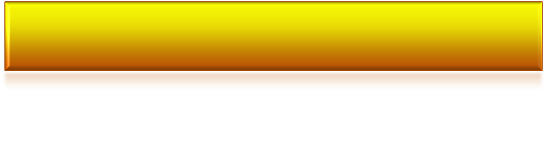 Свет, электричество 60
Х
Х
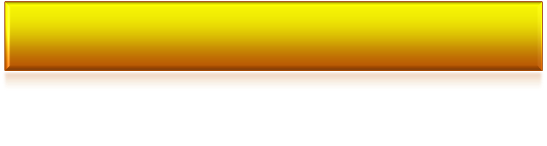 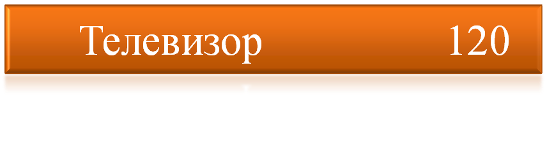 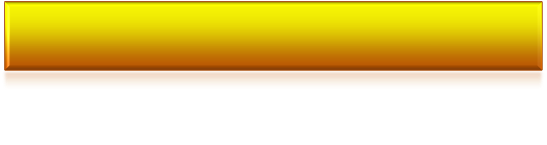 Х
Х
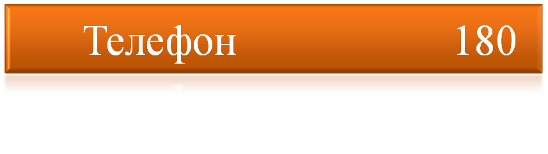 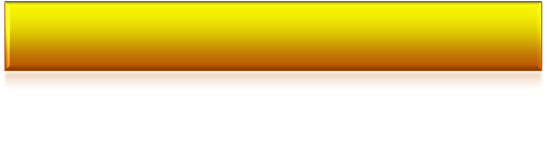 Х
Х
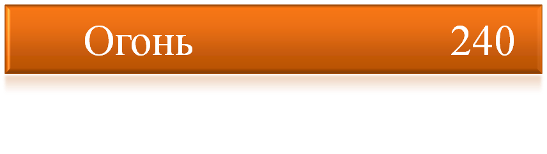 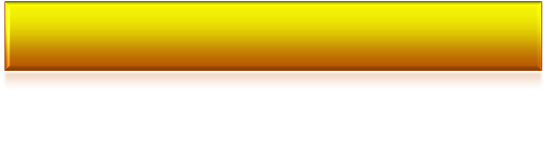 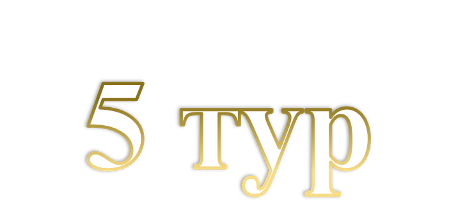 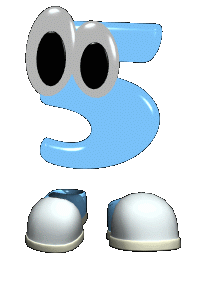 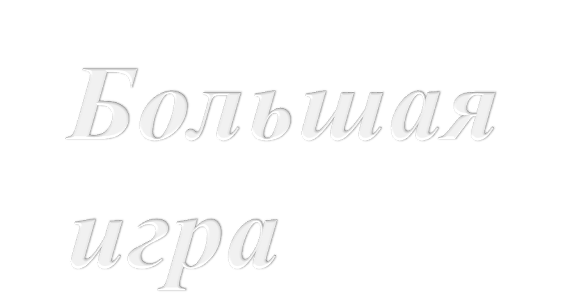 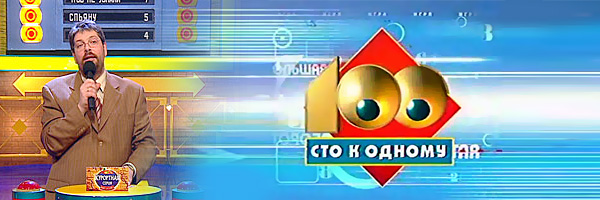 1. Кем родители пугают детей?
Баба-Яга                   28
5
5
Милиционер            21
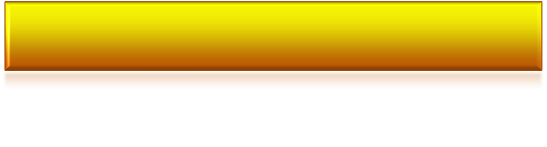 Бармалей                 10
Х
Х
Волк                          8
Х
Х
Бабай                        3
Х
Х
Врач                         2
2. Кто живёт в пустыне?
Верблюд              43
5
5
Ящерица              19
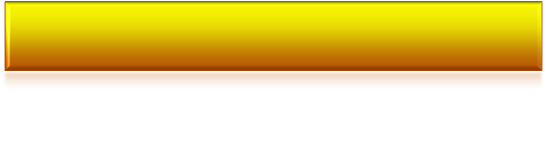 Змея                     11
Х
Х
Страус                  8
Х
Х
Люди                   5
Х
Х
Черепаха             2
3. Чем люди занимаются на пляже?
Загорают             51
5
5
Купаются            12
Отдыхают            7
Х
Х
Лежат                   5
Х
Х
Глазеют               4
Х
Х
Играют в карты   3
4. Что кладут в суп?
Соль                     50
5
5
Картошка             25
Вода                      13
Х
Х
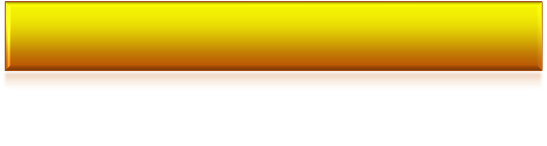 Мясо                      7
Х
Х
Овощи                   4
Х
Х
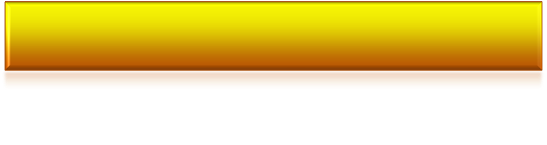 Приправа              2
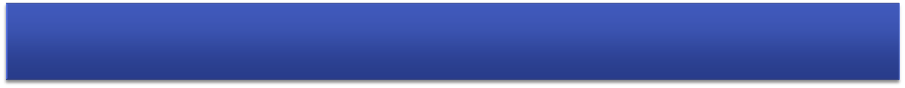 5. Кто задаёт слишком много вопросов?
Дети                53
5
5
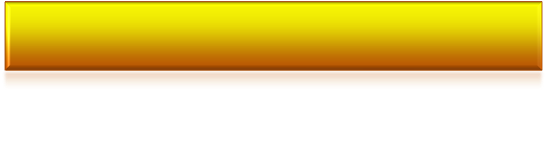 Учитель          10
Жена\Муж        9
Х
Х
Следователь     6
Х
Х
Журналист        5
Х
Х
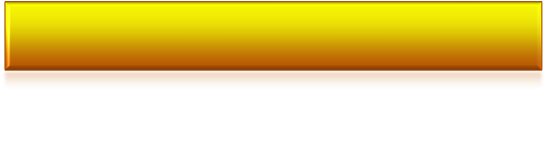 Врач                  4
1. Кем родители пугают детей?
Баба-Яга                   28
5
5
Милиционер            21
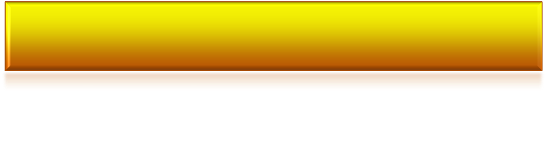 Бармалей                 10
Х
Х
Волк                          8
Х
Х
Бабай                        3
Х
Х
Врач                         2
2. Кто живёт в пустыне?
Верблюд              43
5
5
Ящерица              19
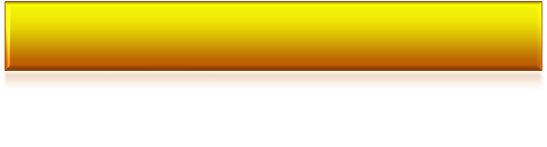 Змея                     11
Х
Х
Страус                  8
Х
Х
Люди                   5
Х
Х
Черепаха             2
3. Чем люди занимаются на пляже?
Загорают             51
5
5
Купаются            12
Отдыхают            7
Х
Х
Лежат                   5
Х
Х
Глазеют               4
Х
Х
Играют в карты   3
4. Что кладут в суп?
Соль                     50
5
5
Картошка             25
Вода                      13
Х
Х
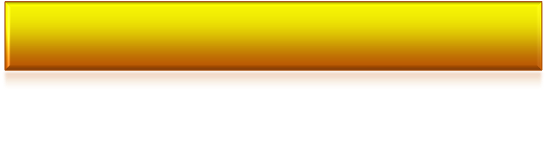 Мясо                      7
Х
Х
Овощи                   4
Х
Х
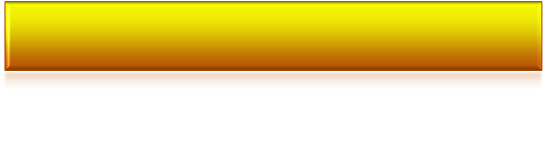 Приправа              2
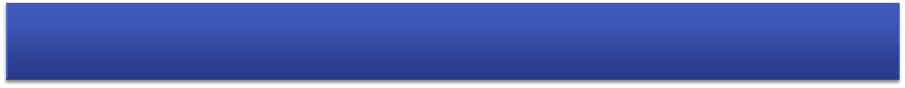 5. Кто задаёт слишком много вопросов?
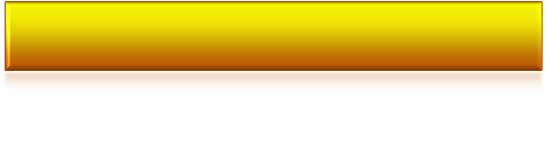 Дети                53
5
5
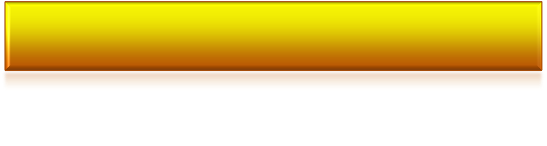 Учитель          10
Жена\Муж        9
Х
Х
Следователь     6
Х
Х
Журналист        5
Х
Х
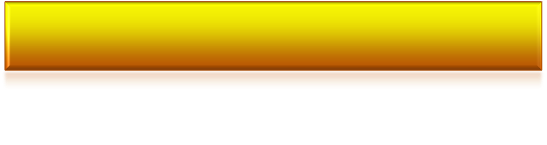 Врач                  4
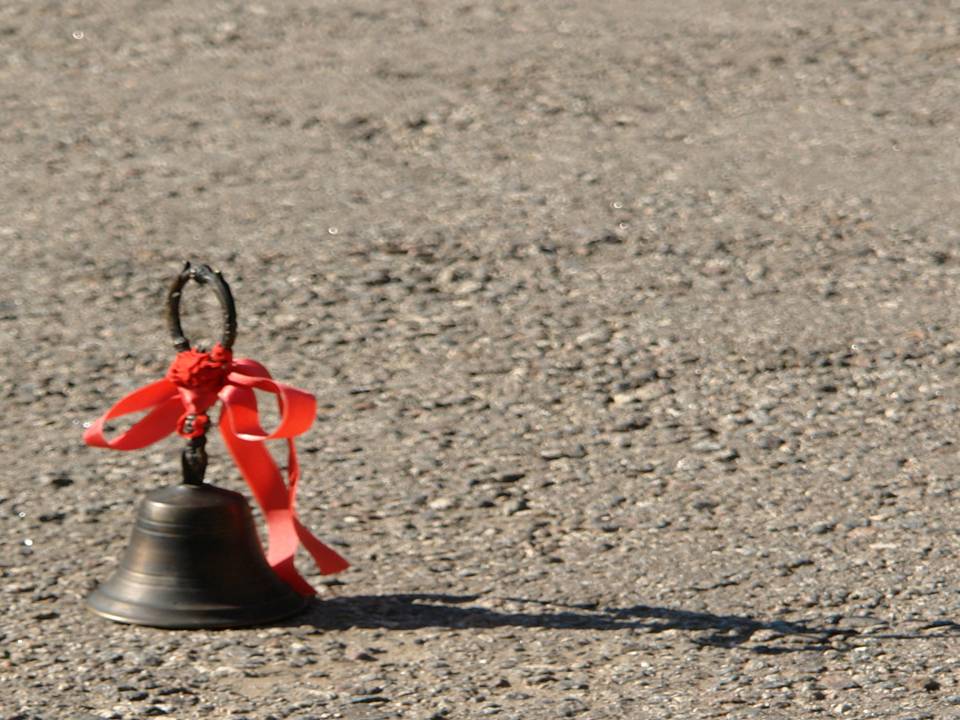 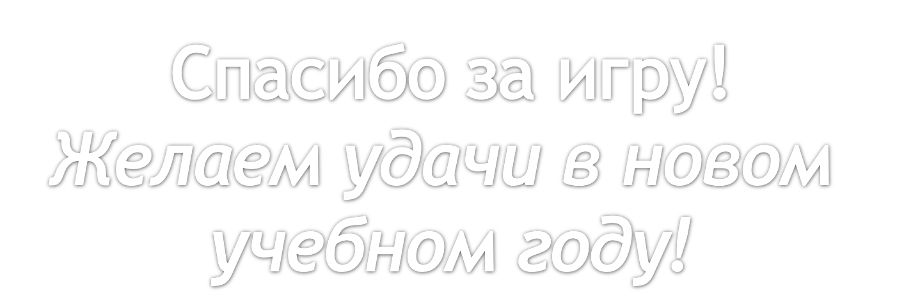 Анна Сергеевна